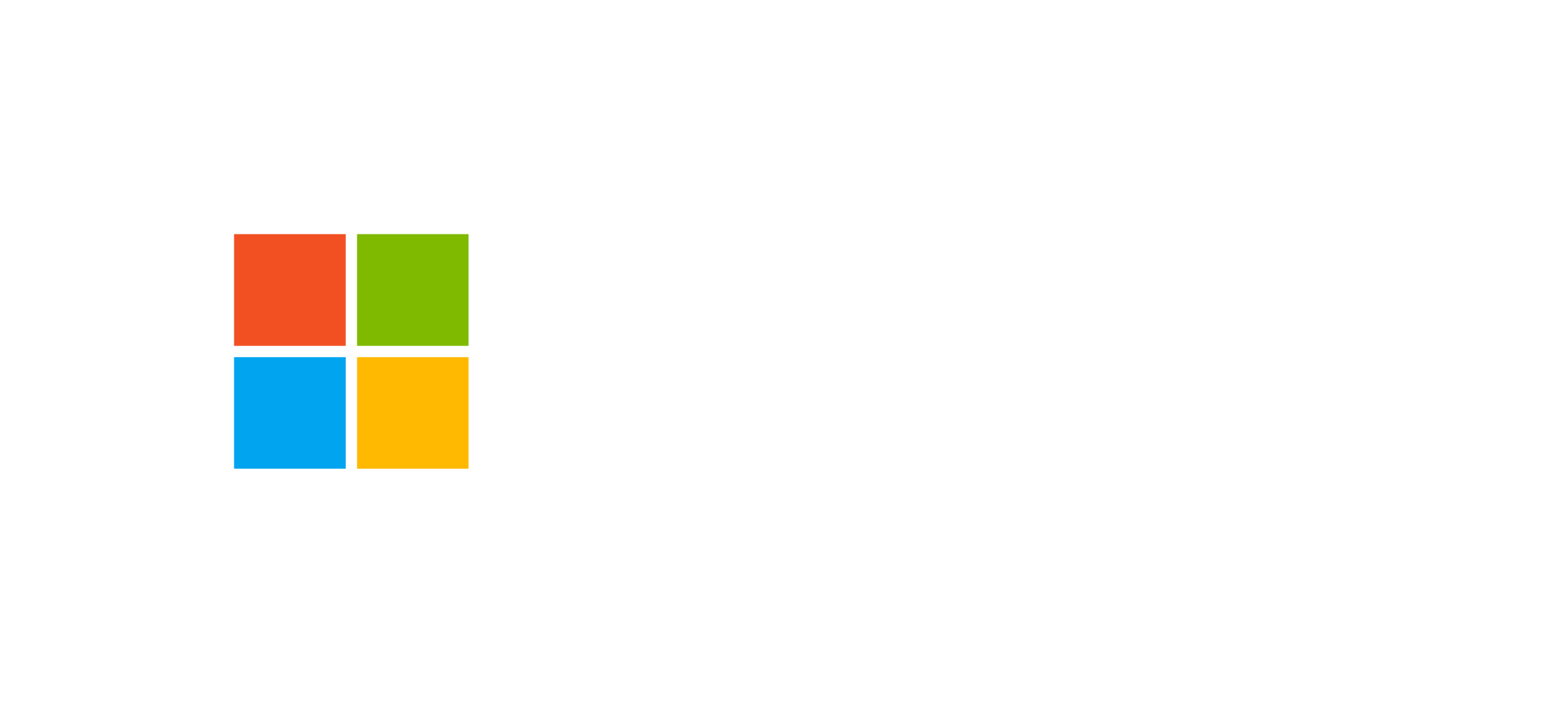 Herramientas O365 y su uso en el aula
JOSÉ LUIS REY DIEZ	@joselrey10
			jlrey@educa.jcyl.es
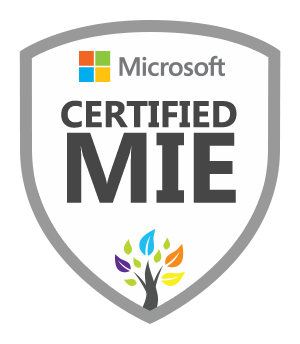 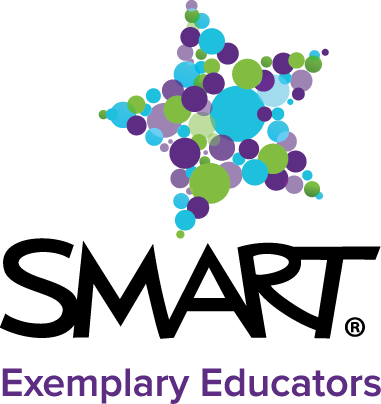 Microsoft 365
Herramientas O365 aplicables al aula
Onedrive
Forms: ¿Cómo funciona?
Forms: ¿Qué es?
SharePoint: ¿Qué es?
Sway: 
crea contenido interactivo
Stream:
Plataforma de vídeo
OneNote: 
cuaderno de clase
TEAMS
Utiliza OneNote para crear contenido y colaborar con tus alumnos
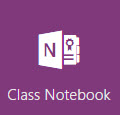 Partimos de cero
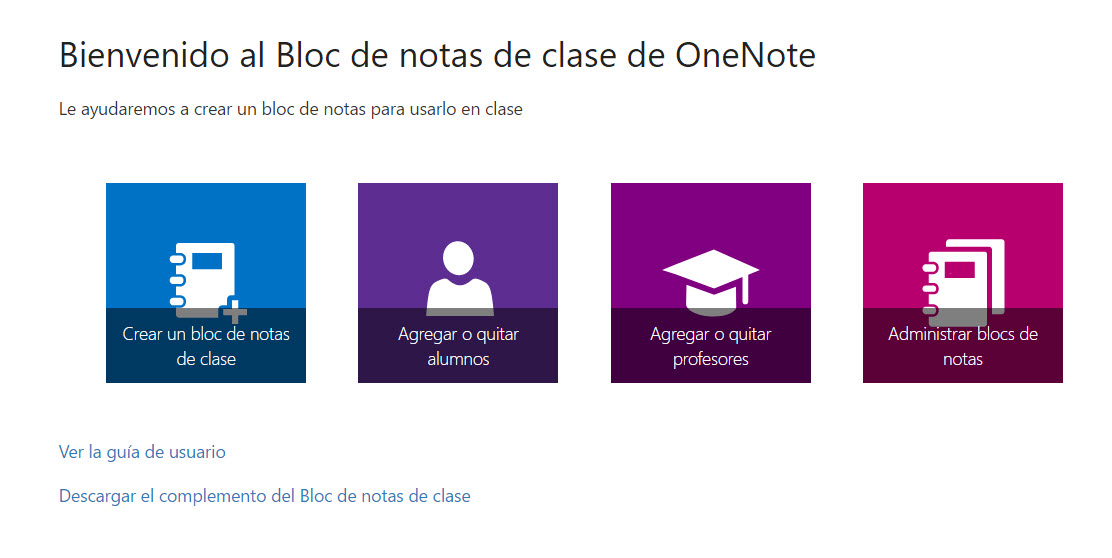 Descargar el complemento de bloc de notas de clase para la versión de escritorio
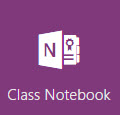 Creamos un bloc de notas de clase
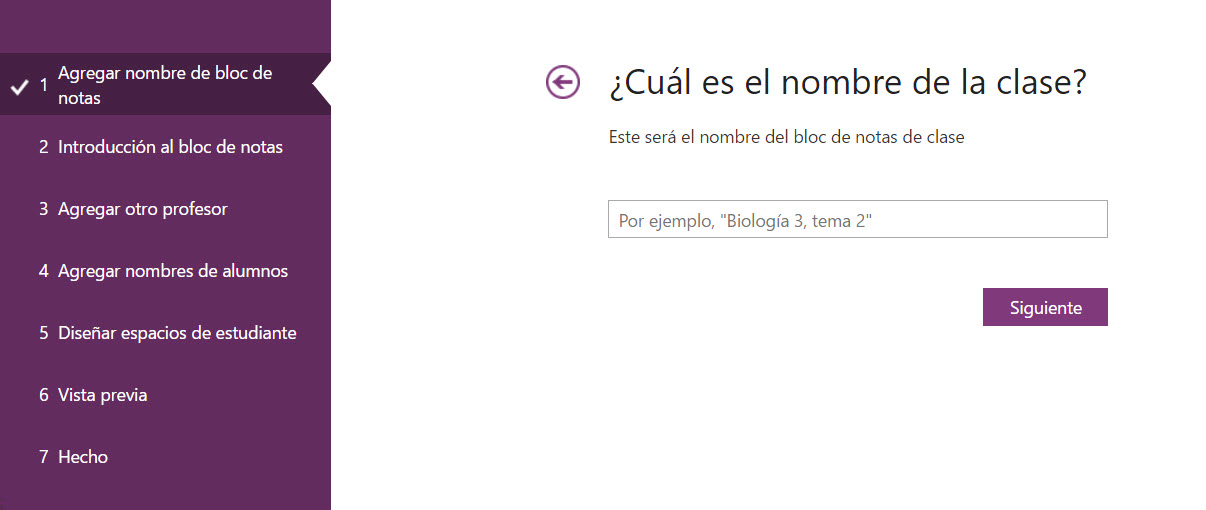 Por el momento, no hará falta invitar a los alumnos a nuestro bloc. En cualquier momento podremos hacerlo (desde la administración del bloc de notas).
Cuaderno de clase
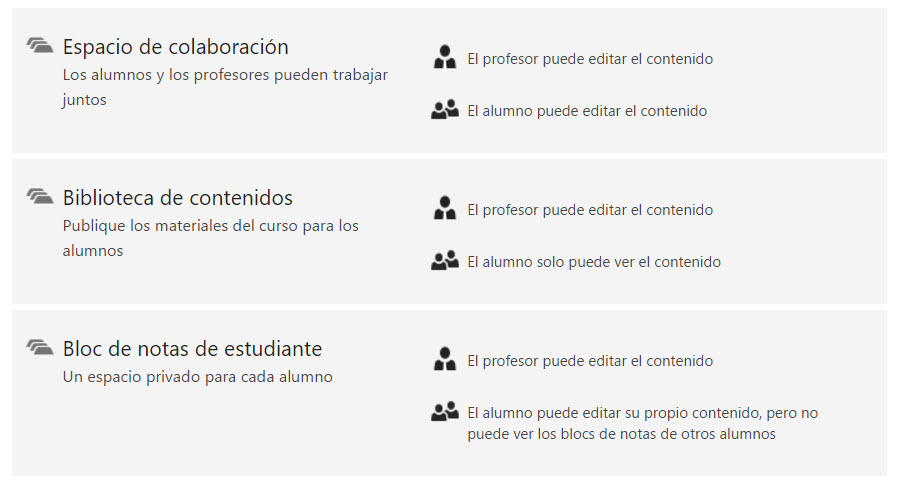 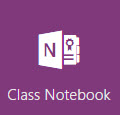 ¿Cómo ha quedado mi bloc de notas?
PROFESOR
ALUMNO
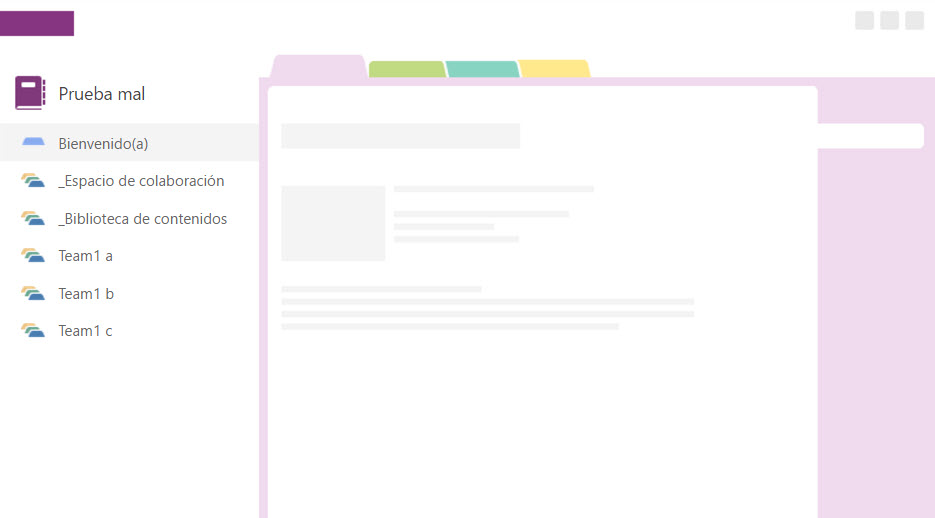 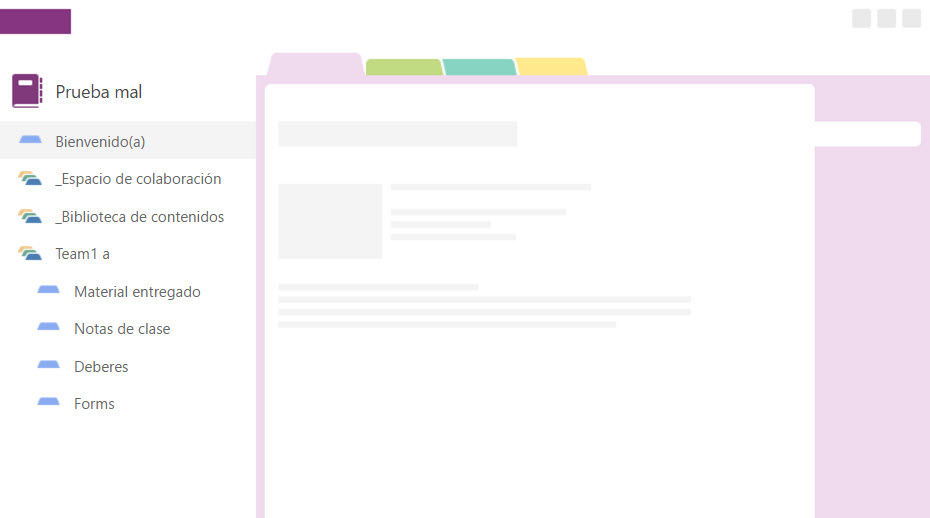 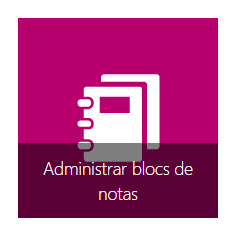 Permisos para padres y colaboración
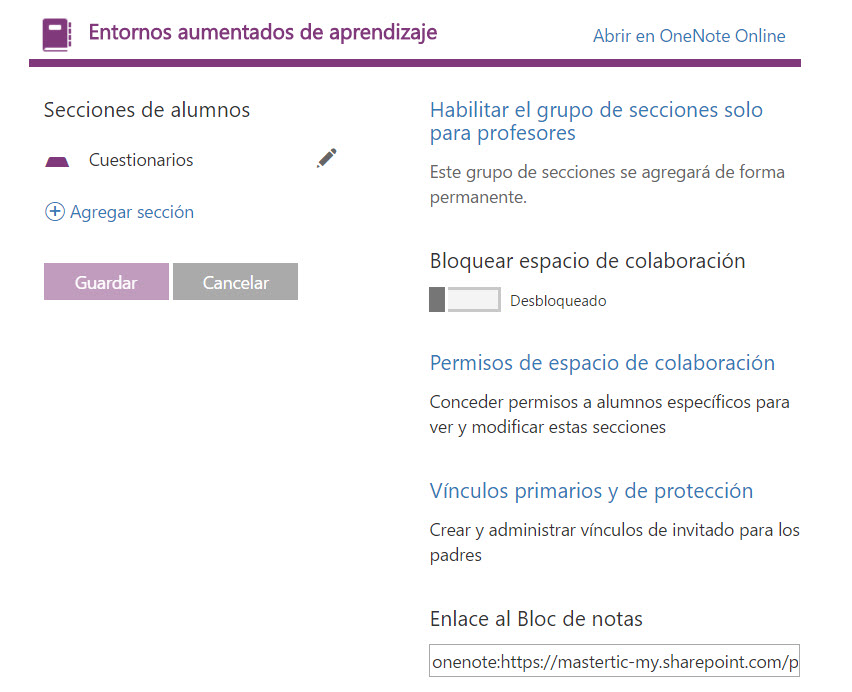 Cuando administro mi blog de notas, puedo restringir el espacio de colaboración a x alumnos determinados.Además, puedo generar vínculos de visualización del espacio personal de un alumno para que el padre pueda verlo.
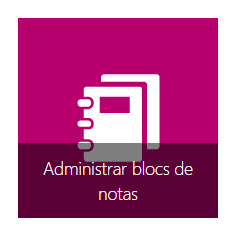 Permisos para padres y colaboración
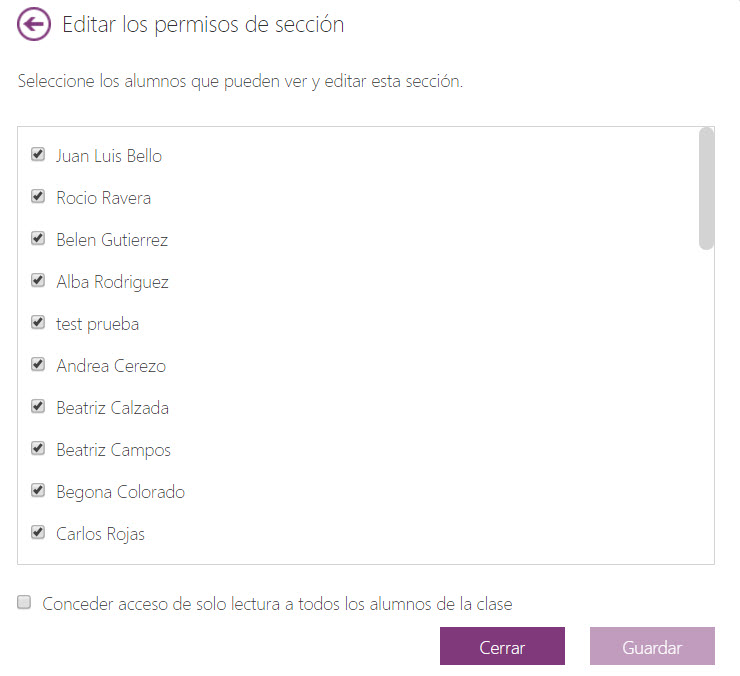 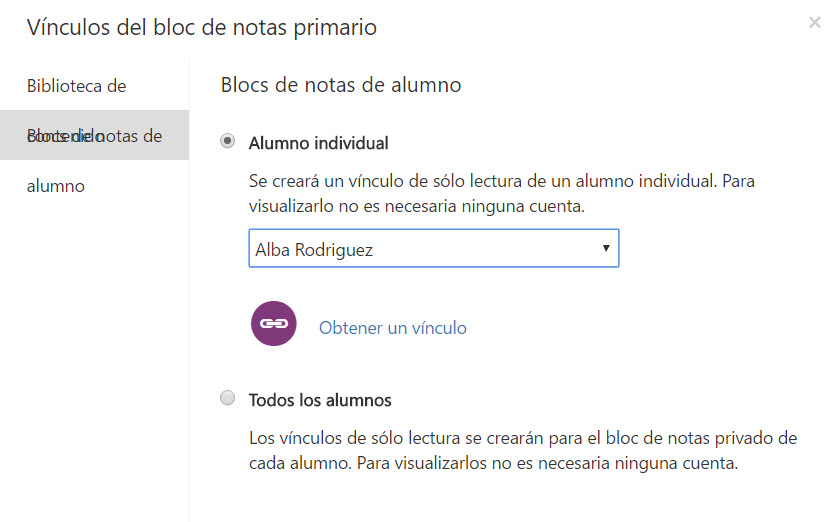 Estructura de OneNote
Todo el contenido de clase organizado
Ahorra tiempo en la preparación de las clases.
Clases interactivas mediante grabaciones de audio y vídeo.
Integra contenido multimedia.
Tareas, cuestionarios, exámenes y documentos.
Apoyo individualizado en el cuaderno privado de cada alumno
Espacio de colaboración
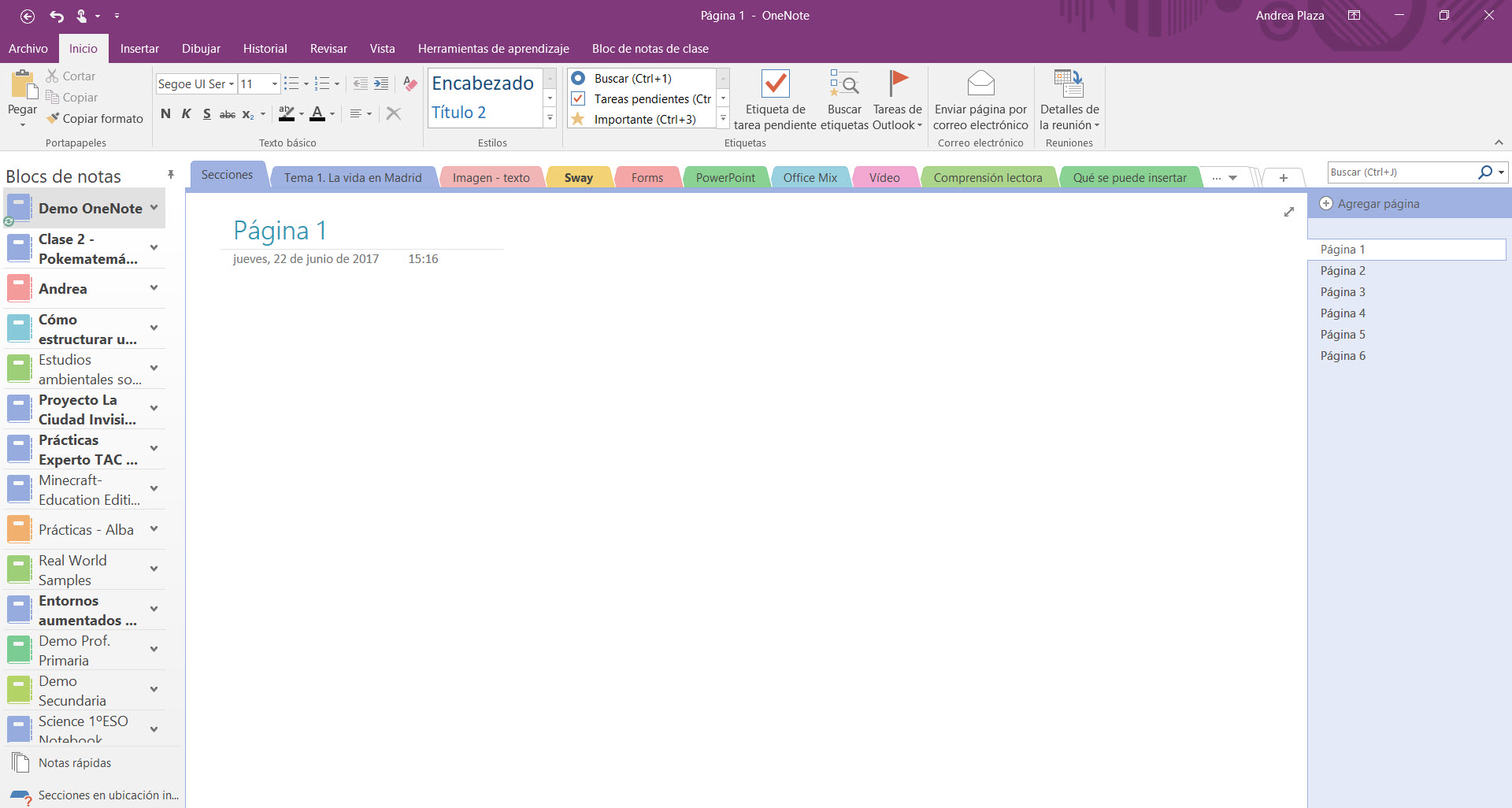 Secciones
Páginas
OneNote’s
Complementos
Bloc de notas de clase
Complemento
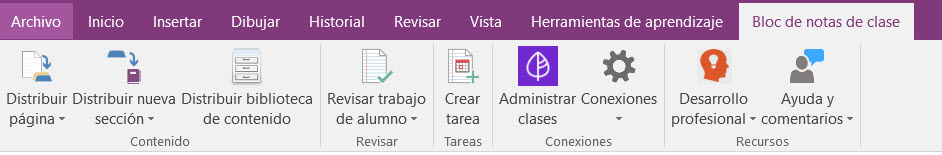 Distribuyo contenidos a las páginas o secciones de mi blocReviso el trabajo de mis alumnos. Veo lo que han hecho y me voy moviendo por el panel.Creo tareas y las distribuyo a sus secciones personales.Administro mi clase.
Learning tools
Complemento
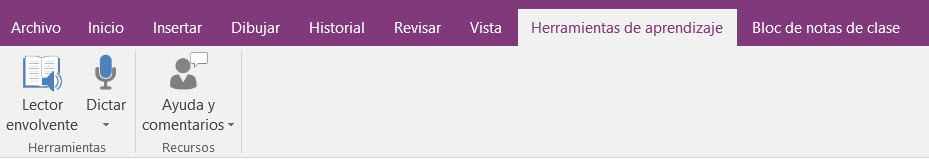 Complemento a descargar a través de la siguiente dirección:
https://www.onenote.com/learningtools
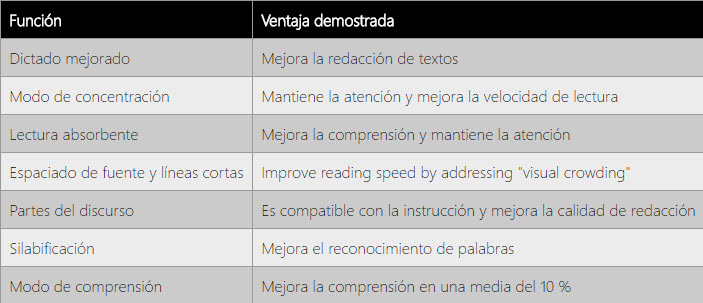 Lector envolvente. Comprensión lector.

Dictado.
Integración de las herramientas en OneNote
Con una simple url podremos integrar los contenidos que realicemos con herramientas externas en nuestro OneNote.
Spotify (instalado)
Sway
TED
Vimeo
Vine
Youtube
Youtube playlists
Daylimotion
Geogebra
Microsoft Forms
Microsoft Snip
Microsoft Stream
Office Video
Repl.it
Sketchfab
Slideshare
Demo
Práctica con OneNote
Estructura tu OneNote
Utiliza el material de tu área educativa para generar un OneNote para tu clase.
Secciones
Páginas
Contenido multimedia (imágenes, vídeo, audio)
Integra al menos 2 herramientas externas
OneNote integrado en Teams
¡Gracias!